About Life
(Hayat Hakkında)
Education
Family Life
School Life
Birth
Be born
Eğitim
Aile Hayatı
Okul Hayatı
Doğum
Doğmak
Birth Date
Birth Place
Live
Childhood
Date of birth
Place of birth
Yaşamak
Çocukluk
Doğum Tarihi
Doğum Yeri
Grow up
Go to University
Graduate
Get a diploma
Büyümek
Üniversiteye gitmek
Mezun olmak
Diploma almak
Scholarship
Get engaged
Get married
Have a child
Raise a child
Burs
Nişanlanmak
Evlenmek
Çocuk sahibi olmak
Çocuk yetiştirmek
Join the army
Old-ages
Get retired
Have a grandchildren
Orduya katılmak
İleri yaşlar
Emekli olmak
Torun sahibi olmak
Die / Pass away
Death
Ölmek
Ölüm
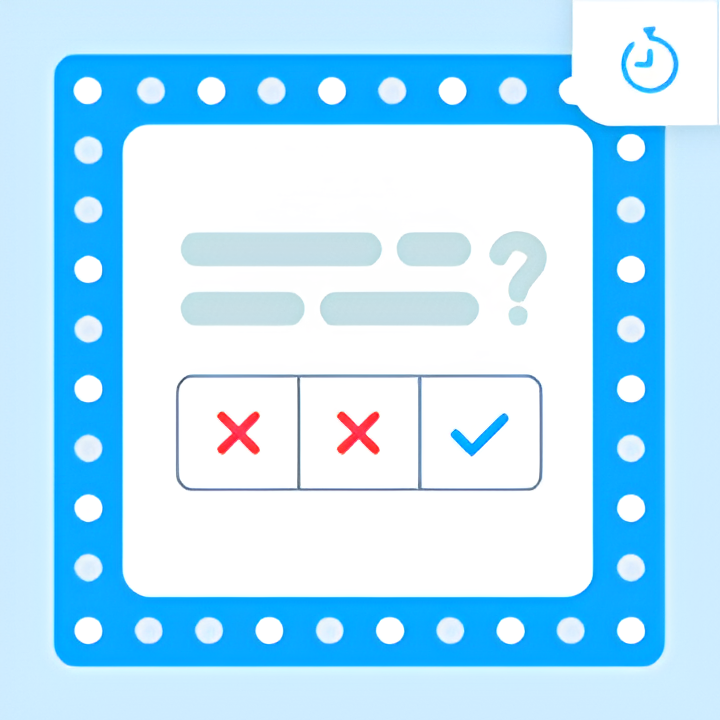 Let's Play!
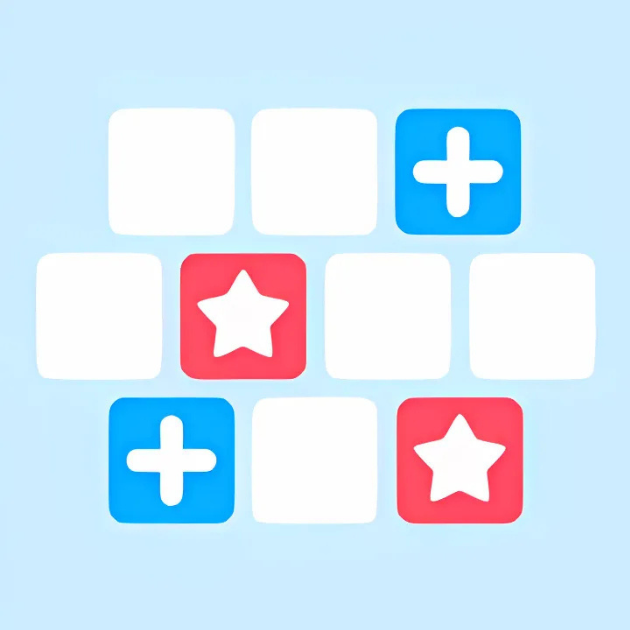 Let's Play!
Other Important Words
Achive / Success
Stay
Başarmak
Kalmak,Konaklamak
Career
Poverty
Move to
Kariyer
Yoksulluk
Taşınmak
Settle
Disease
Yerleşmek
Hastalık
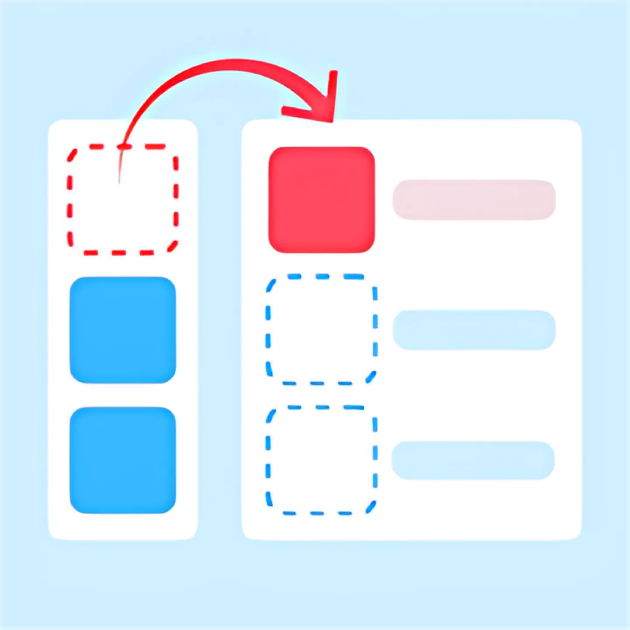 Let's Play!
Professions 
Jobs 
Occupations
(Meslekler)
Scientist
Inventor
Discoverer
Architect
Bilim insanı
Mucit
Kaşif
Mimar
Artist
Actor
Actress
Commander
Soldier
Sanatçı
Erkek Oyuncu
Kadın Oyuncu
Komutan
Asker
Composer
President
Author / Writer
Singer
Besteci
Devlet Başkanı
Yazar
Şarkıcı
Businessman
Pilot
Player
Chemist
İş adamı
Pilot
Spor Oyuncusu
Kimyager
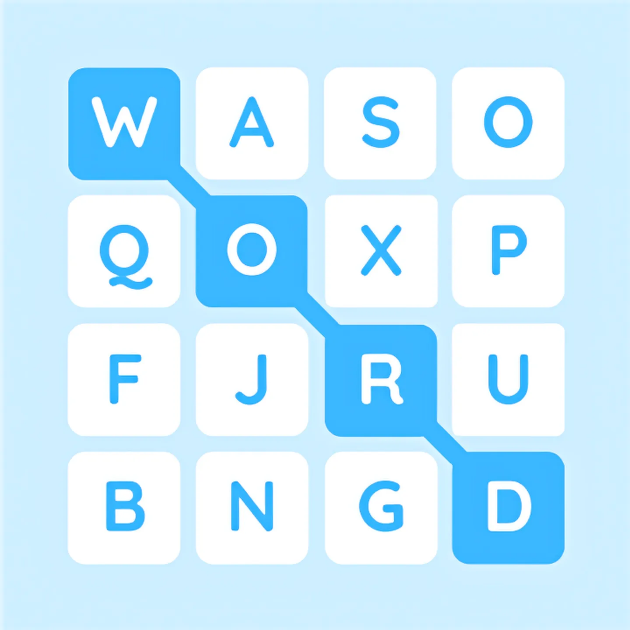 Let's Play!
Adjectives
(Sıfatlar)
Talented
Poor
Yetenekli
Fakir
Brave
Famous / Well-known
Cesur
Ünlü
Brilliant
Luxurious
Parlak / Zeki
Lüks
Intelligent
Important
Akıllı / Zeki
Önemli
Alone
Successful
Yalnız
Başarılı
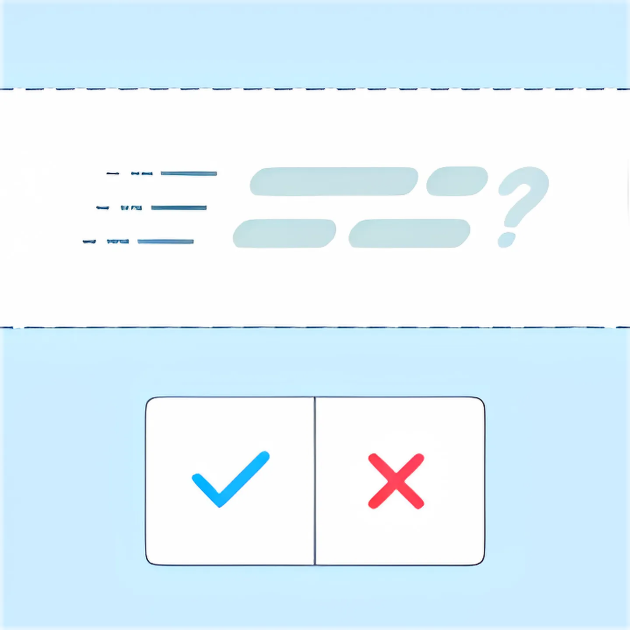 Let's Play!
Verbs
(Fiiller)
Want
Get a prize
Study
Learn
İstemek
Ödül almak
Ders çalışmak
Öğrenmek
Compete
Leave
Lose
Meet
Yarışmak
Ayrılmak / Bırakmak
Kaybetmek
Tanışmak
Win
Invent
Discover
Develop
Kazanmak
İcat etmek
Keşfetmek
Geliştirmek
Decide
Build
Serve
Compose
Karar vermek
İnşa etmek
Hizmet etmek
Bestelemek
Design
Elect
Fly
Land
Tasarlamak
Seçmek
Uçmak
Karaya inmek
Find
Do experiment
Act
Bulmak
Deney yapmak
Oynamak / Canlandırmak
Found
Carry
Begin
Kurmak
Taşımak
Başlamak
Attend
Become / Happen
Change
Katılmak
Olmak
Değiştirmek
Reach
Collect
Create
Ulaşmak
Toplamak
Meydana getirmek
Teach
Establish
Work on
Öğretmek
Kurmak
Üzerinde çalışmak
Use
Gain
Improve
Kullanmak
Elde etmek
Geliştirmek
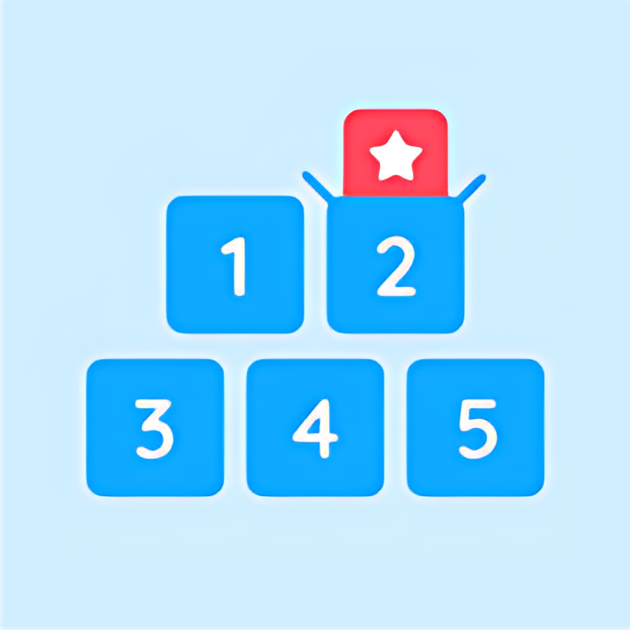 Let's Play!
Extra Words
(Ekstra Kelimeler)
Milestone
Airplane
Write a letter
Dönüm Noktası
Uçak
Mektup yazmak
Experience
Hot air baloon
Difficulty
Tecrübe
Sıcak Hava Balonu
Zorluk
Nobel Prize
First
Duty
Nobel Ödülü
İlk
Görev
Record
Last
Reputation
Rekor
Son
İtibar / Şöhret
Competitor
Unique
Literary
Yarışmacı
Eşsiz
Edebi
Past events
Steam engine
Geçmiş olaylar
Buhar Motoru
Award / Prize
Device
Ödül
Cihaz
Gold Medal
Centruy
Altın Madalya
Yüzyıl
Printing Machine
Gravity
Yazıcı
Yerçekimi
Electric bulb
Heart attack
Elektrik Ampulü
Kalp krizi
Ne zaman?
Ne?
Saat kaçta?
Hangisi?
Nasıl?
Nerede?
Kaç tane?
Neden?
Ne kadar?
Kim?
Ne kadar uzaklıkta?
Kimi?
Ne kadar zamandır?
Kimin?
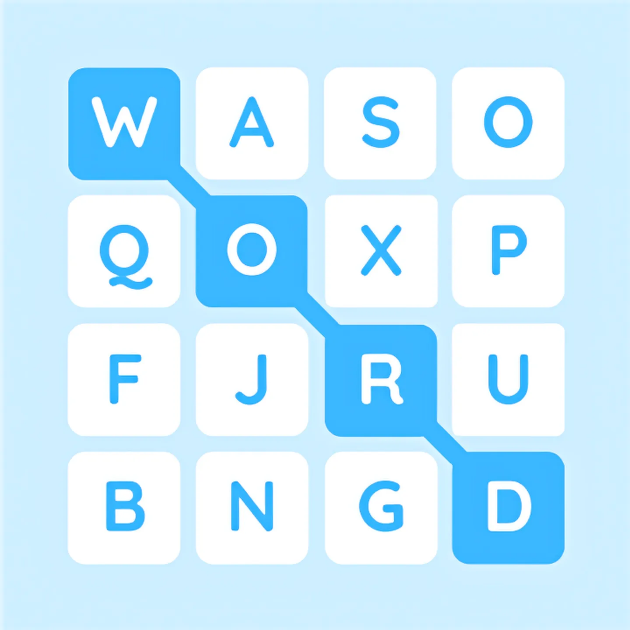 Let's Play!
PAZARTESİ
SALI
Weekdays
ÇARŞAMBA
Hafta içi
PERŞEMBE
CUMA
CUMARTESİ
Weekend
Haftasonu
PAZAR
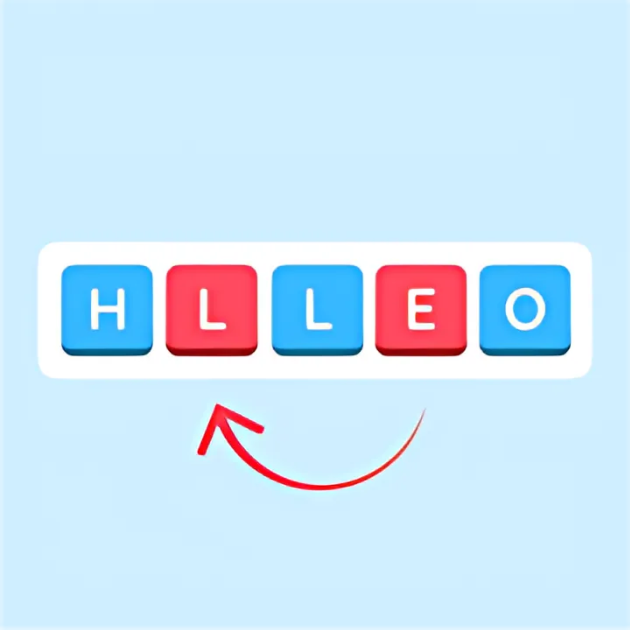 Let's Play!
Haziran
Mayıs
Temmuz
Nisan
Mart
Ağustos
Şubat
Eylül
Ekim
Ocak
Kasım
Aralık
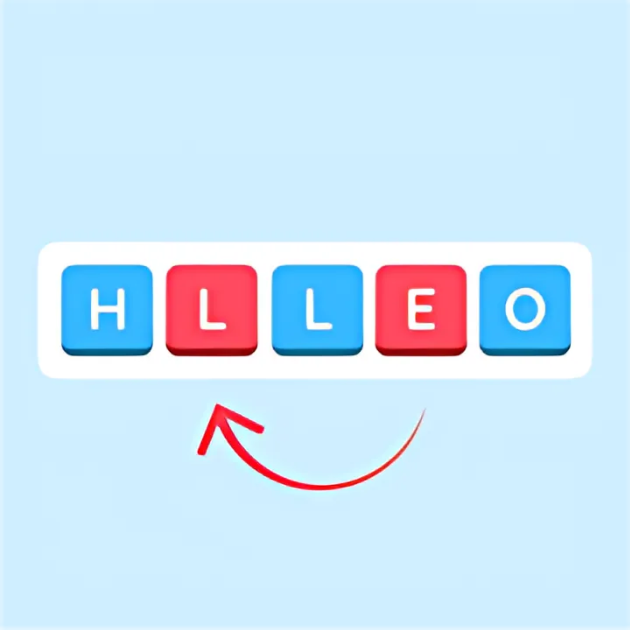 Let's Play!
Ordinal Numbers
(Sıra Sayıları)
1st
Birinci
21st
11th
First
Twenty-first
Eleventh
2nd
İkinci
30th
12th
Second
Thirtieth
Twelfth
3rd
Üçüncü
40th
13th
Third
Fortieth
Thirteenth
4th
Dördüncü
50th
14th
Fourth
Fiftieth
Fourteenth
5th
Beşinci
60th
15th
Fifth
Sixtieth
Fifteenth
6th
Altıncı
70th
16th
Sixth
Seventieth
Sixteenth
7th
Yedinci
80th
17th
Seventh
Eightieth
Seventeenth
8th
Sekizinci
90th
18th
Eighth
Ninetieth
Eighteenth
9th
Dokuzuncu
100th
19th
Ninth
Hundredth
Nineteenth
10th
Onuncu
1000th
20th
Tenth
Thousandth
Twentieth
Years
(Yıllar)
Yıllar, iki bölüme ayrılarak okunur.
Eighteen eighty-one
1453
Fourteen fifty-three
1881
Nineteen twenty
2022
Twenty twenty-two
1920
Not: Bazı tarihlerde bu kural değişir.
Eighteen hundred
2009
Two thousand and nine
1800
1904
Nineteen oh four
Dates
(Tarihler)
Day / Month / Year
Month / Day / Year
American
British
Tarihler, iki farklı şekilde söylenebilir.
The twenty-ninth of April, twenty ten
29th April, 2010
29/04/2010
April the twenty-ninth, twenty ten
April 29th, 2010
3rd March 1900
The third of March, nineteen hundred
29/03/1900
March the third, nineteen hundred
March 3rd, 1900
31st July 1987
The thirty-first of July, nineteen eighty-seven
31/07/1987
July 31st,1987
July the thirty-first, nineteen eighty-seven
The Simple Past Tense
(Geçmiş Zaman)
Where do we use it?
(Nerelerde Kullanırız?)
(Geçmişte belirli bir zamanda başlamış ve bitmiş eylemler.)
1. Actions that started and finished at a specific time in the past.
(Dün okula gittim.)
Ex: I went to school yesterday.
(Geçmişte tamamlanmış birçok eylem)
2. Several actions that were completed in the past.
Ex: I finished my homework, watched TV and slept.
(Ödevimi bitirdim,TV izledim ve uyudum.)
3. Past habits
(Geçmiş Alışkanlıklar)
(Gençken iyi futbol oynardım.)
Ex: I played football well when I was young.
How do we use it?
(Nasıl Kullanırız?)
(+) Affirmative Form
(Olumlu Cümle)
Olumlu cümle kurarken tüm öznelerde fiil 2. Halinde kullanılır.
I
YOU 
WE
THEY
HE
SHE
IT
V2
(Fiil ikinci halini alır.)
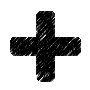 Ex: I played football.
(Ben futbol oynadım.)
Ex: She went school.
(O okula gitti.)
Fiiler 2. haline dönüşürken «-ed» eki alır. Ancak bazı fiiller bu kurala uymaz ve dönüşüme uğrarlar. Bu fiillere düzensiz fiiller denir.
V2
Regular Verbs
Irregular Verbs
(Düzenli Fiiller)
(Düzensiz Fiiller)
Go
Went
Play
Played
Invent
Invented
Do
Did
Regular Verbs
(Düzenli Fiiller)
Düzenli fiiller genellikle «-ed» ekini alır.
started
visit
visited
start
Not: Fiilin son harfi «-e» ise fiil sadece «-d» ekini alır.
graduated
prepare
prepared
graduate
Not: Fiil «-y» harfiyle bitiyorsa ve «-y» den önceki harf sessiz ise «-y» harfi düşer ve fiil «-ied» ekini alır,
studied
try
tried
study
«-y» harfi bir sesli harften sonra gelir ise fiil «-ed» ekini alır.
stay
stayed
played
play
Irregular Verbs
(Düzensiz Fiiller)
V1
V1
V2
V2
Be (Olmak)
Was / Were
Choose (Seçmek)
Chose
Become (Olmak)
Became
Come (Gelmek)
Came
Begin (Başlamak)
Began
Cut (Kesmek)
Cut
Do (Yapmak)
Did
Break (Kırmak/Bozulmak)
Broke
Bring (Getirmek)
Brought
Draw (Çizmek)
Drew
Build        (İnşa etmek)
Built
Drive (Sürmek)
Drove
Buy    (Satın almak)
Bought
Eat  (Yemek)
Ate
Fell
Catch (Yakalamak)
Caught
Fall (Düşmek)
Feel (Hissetmek)
Felt
Hear (Duymak)
Heard
Find (Bulmak)
Found
Hit (Vurmak)
Hit
Fly  (Uçmak)
Flew
Keep (Tutmak)
Kept
Know (Bilmek)
Knew
Forget (Unutmak)
Forgot
Get  (Almak)
Got
Lead (Liderlik etmek)
Led
Give (Vermek)
Gave
Leave (Ayrılmak)
Left
Go  (Gitmek)
Went
Lose (Kaybetmek)
Lost
Made
Grow (Büyümek)
Grew
Make (Yapmak)
Met
Have (Sahip olmak)
Had
Meet (Tanışmak/ Buluşmak)
Pay (Ödemek)
Paid
Sing    (Şarkı söylemek)
Sang
Put  (Koymak)
Put
Sit (Oturmak)
Sat
Read (Okumak)
Read
Sleep (Uyumak)
Slept
Speak (Konuşmak)
Spoke
Ride (Sürmek)
Rode
Run (Koşmak)
Ran
Spend (Harcamak)
Spent
Say (Söylemek)
Said
Swim (Yüzmek)
Swam
See  (Görmek)
Saw
Take (Almak)
Took
Taught
Sell  (Satmak)
Sold
Teach (Öğretmek)
Told
Send (Göndermek)
Sent
Tell (Söylemek)
Think (Düşünmek)
Thought
Understand (Anlamak)
Understood
Wake (Uyanmak)
Woke
Win (Kazanmak)
Won
Write (Yazmak)
Wrote
Wear (Giyinmek)
Wore
See (Görmek)
Saw
Sell (Satmak)
Sold
Send (Göndermek)
Sent
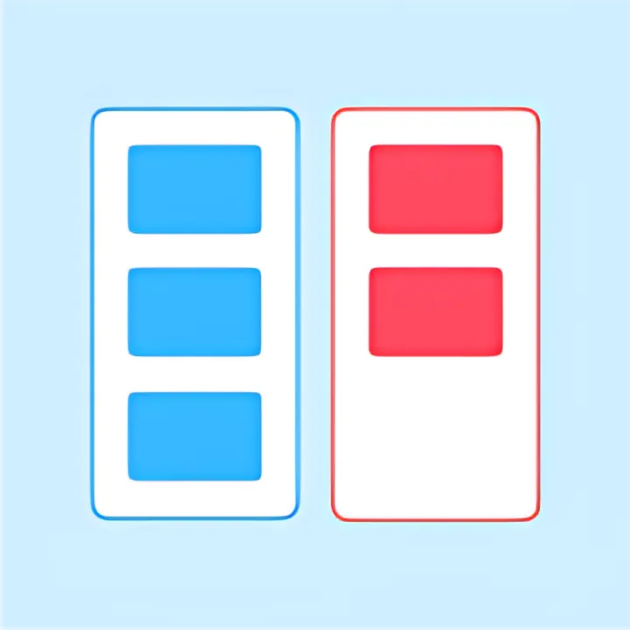 Let's Play!
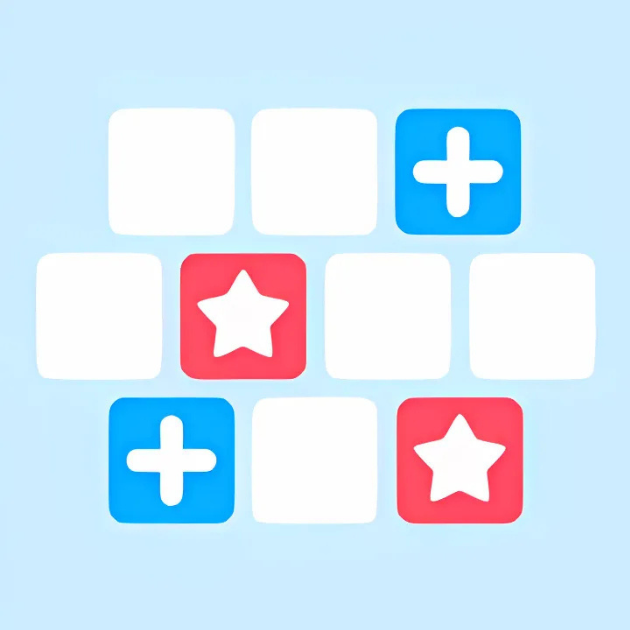 Let's Play!
Be fiilinin 2. hali «Was/Were» olarak ikiye ayrılır;
Be
Was
Were
I / He / She / It
You / We / They
Ex: They were born in Ankara.
Ex: She was born in Ankara.
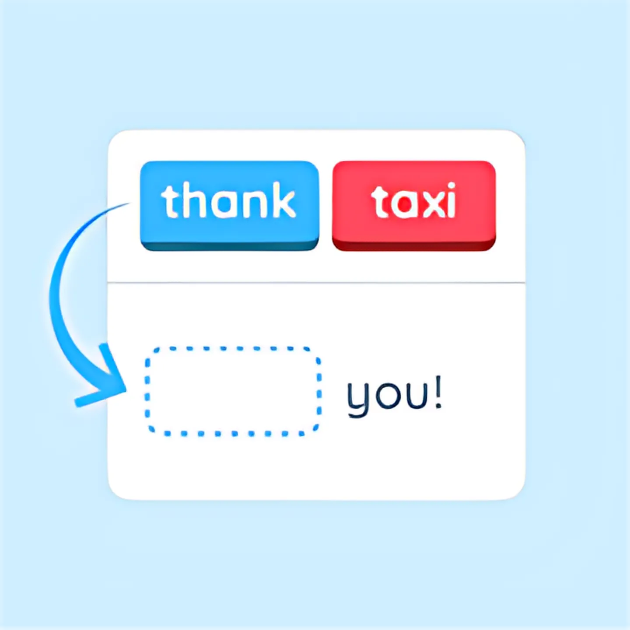 Let's Play!
Exercises
1) Susan _______ (get) her diploma last summer.
got
received
2) Einstein _______(receive) an award for his studies.
achieved
3) Canan Dağdeviren _______ (achieve) lots of success in science.
were
4) Elisa and Daisy _______ (be) born in 2005.
moved
5) My parents _______ (move) to New York.
6) John and Lina _______ (get) married five years ago.
got
7) My aunt _______ (raise) five children.
raised
(-) Negative Form
(Olumsuz Cümle)
Olumsuz cümle kurarken tüm öznelerde «didn’t» + fiilin yalın hali kullanılır.
I
YOU 
WE
THEY
HE
SHE
IT
didn’t + V1
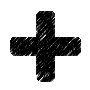 (Ben futbol oynamadım.)
Ex: I didn’t play football.
Ex: She didn’t watch TV.
(O TV izlemedi.)
Exercises
didn’t grow
1) Marie Curie __________ (not/grow) up in Germany.
didn’t learn
2) She __________ (not/learn) many languages.
didn’t invent
3) The Wright Brothers __________ (not/invent) the TV.
didn’t invent
4) They __________ (not/get) engaged last summer.
didn’t have
5) Patrick __________ (not/have) a big house.
6) My uncle __________ (not/die) in 2022. He died last year.
didn’t die
7) Shakespeare __________ (not/write) fifty-five plays.
didn’t write
(?) Question Form
(Soru Cümlesi)
Soru cümlesi kurarken tüm öznelerden önce «Did» yardımcı fiili kullanılır.

Özneden sonra ise fiil yalın halde kullanılır.
I
YOU 
WE
THEY
HE
SHE
IT
V1
?
Did
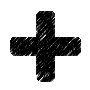 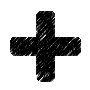 Ex: Did you play football ?
(Sen futbol oynadın mı ?)
(O TV izledi mi ?)
Ex: Did she watch TV ?
Exercises
Did Aziz Sancar win
1) _______________ (Aziz Sancar/win) the Nobel Prize?
Did they have
2) _______________ (They/have) children?
Was Elvis Presley
3) _______________ (Elvis Presley/be) famous for rock and roll ?
Did Nihal Başar work
4) _______________ (Nihal Başar/work) on the education?
Did Steve Jobs found
5) _______________ (Steve Jobs/found) his company in 1976?
Did your father get
6) _______________ (Your Father/get) retired?
Did Colombus discover
7) _______________ (Colombus/discover) America?
The Simple Past Tense (Geçmiş Zaman)
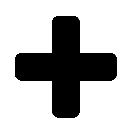 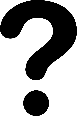 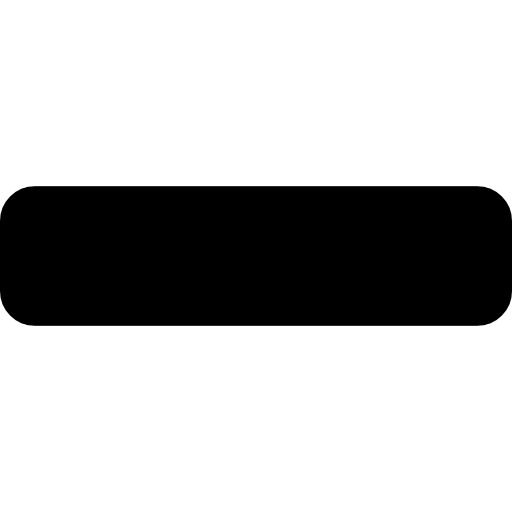 I
YOU 
WE
THEY
HE
SHE
IT
I
YOU 
WE
THEY
HE
SHE
IT
V2
(Fiil ikinci halinde kullanılır.)
?
V1
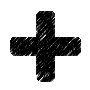 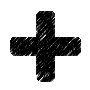 Did
didn’t + V1
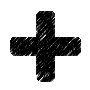 Ex: I went to school.
Ex: I didn’t go to school.
Ex: Did you go to school?
Time Expressions
(Zaman İfadeleri)
Yesterday
(Dün)
Ex: Jack was at home yesterday.
Ago
(Önce)
(Jack dün evdeydi.)
Five minutes ago
(Beş dakika önce)
Ex: They were in Paris two years ago.
Two days ago
(İki gün önce)
(Onlar iki yıl önce Paris’teydi.)
Ten years ago
(On yıl önce)
Last
(Geçen)
Ex: Lina graduated from University last year.
Last Friday
(Geçen cuma)
(Lina geçen sene üniversiteden mezun oldu.)
Last month
(Geçen ay)
Last year
(Geçen sene)
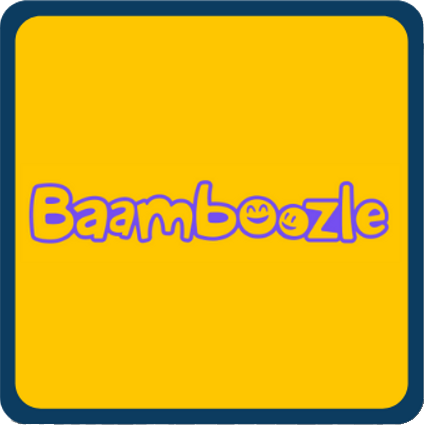 Let's Play!